1
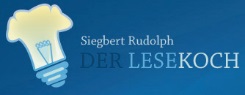 Titel:
Quelle:
Übungsart:
Titel:
Textquelle:
Fantasiewörter
Der Zipperlake
Staatstheater Nürnberg, Programmheft Latent,
Verfasser Lewis Carol, Übersetzung Ch. Enzensberger

Hinweis für Schüler:
Inhalt ist totaler Quatsch, Raten ist zwecklos!
Sehr schwierig, langsam lesen!
Bedienungshinweise:
Mit einem Klick geht es immer einen Schritt weiter.
Die Buttons sind für Sprünge auf bestimmte Seiten.
Präsentation starten: F5
Läuft auch mit PowerPoint-Viewer! 
Präsentation verlassen: ESC
Nächste Seite
C:\Users\Master\OneDrive\01 Übungsdateien\Am Symptom üben\Ratetechnik\Fantasiewörter - Der Zipperlake.pptx - Seite 1
2
Klick!
Verdaustig war's, und glaße Wieben
rotierten gorkicht im Gemank,
Gar elump war der Pluckerwank,
und die gabben Schweisel frieben.
Vorherige Seite
Nächste Seite
C:\Users\Master\OneDrive\01 Übungsdateien\Am Symptom üben\Ratetechnik\Fantasiewörter - Der Zipperlake.pptx - Seite 2
3
Klick!
„Hab acht vorm Zipferlak, mein Kind!
Sein Maul ist beiß, sein Griff ist bohr.
Vorm Fliegelflagel sieh dich vor,
dem mampfen Schnatterrind."
Vorherige Seite
Nächste Seite
C:\Users\Master\OneDrive\01 Übungsdateien\Am Symptom üben\Ratetechnik\Fantasiewörter - Der Zipperlake.pptx - Seite 3
4
Klick!
Er zückt sein scharfgebifftes Schwert,
den Feind zu futzen ohne Saum,
und lehnt sich an den Dudelbaum
und stand da lang in sich gekehrt.
Vorherige Seite
Nächste Seite
C:\Users\Master\OneDrive\01 Übungsdateien\Am Symptom üben\Ratetechnik\Fantasiewörter - Der Zipperlake.pptx - Seite 4
5
Klick!
In sich gekeimt, so stand er hier,
da kam verschnoff der Zipferlak
mit Flammenlefze angewackt
und gurgt in seiner Gier.
Vorherige Seite
Nächste Seite
C:\Users\Master\OneDrive\01 Übungsdateien\Am Symptom üben\Ratetechnik\Fantasiewörter - Der Zipperlake.pptx - Seite 5
6
Klick!
Mit Eins und Zwei und bis auf's Bein!
Die biffe Klinge ritscheropf!
Trennt er vom Hals den toten Kopf,
und wichernd sprengt er heim.
Vorherige Seite
Nächste Seite
C:\Users\Master\OneDrive\01 Übungsdateien\Am Symptom üben\Ratetechnik\Fantasiewörter - Der Zipperlake.pptx - Seite 6
7
Klick!
„Vom Zipferlak hast uns befreit?
Komm an mein Herz, aromer Sohn!
Oh, blumer Tag! Oh, schlusse Fron!"
So kröpfte er vor Freud.
Vorherige Seite
Nächste Seite
C:\Users\Master\OneDrive\01 Übungsdateien\Am Symptom üben\Ratetechnik\Fantasiewörter - Der Zipperlake.pptx - Seite 7
8
Üben macht gescheit!
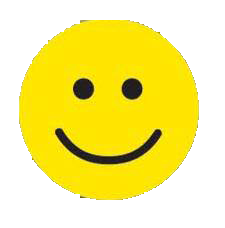 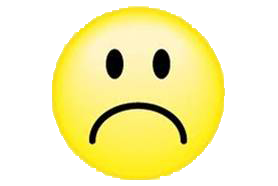 Hurra, wieder ein Stück weiter!
Vorherige Seite
C:\Users\Master\OneDrive\01 Übungsdateien\Am Symptom üben\Ratetechnik\Fantasiewörter - Der Zipperlake.pptx - Seite 8